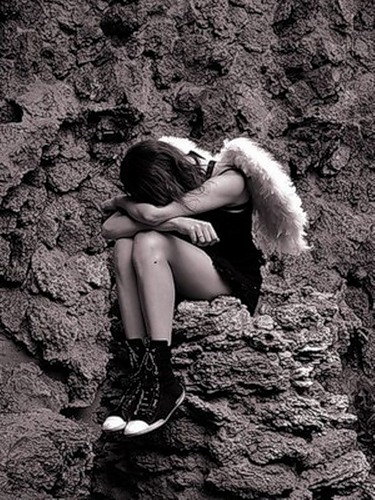 Правда о ВИЧ/СПИДе
На пороге тысячелетий наступает момент, когдаМы за все бываем в ответе, перелистывая года,Человек, покоривший небо, чудо техники изобретая, Приобщаясь к дурным привычкам о здоровье своем забывает.
По данным ВОЗ
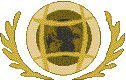 В  целом   в    мире   насчитывается              40   миллионов людей, живущих с ВИЧ/СПИДом. 20 миллионов людей, больных СПИДом уже нет в живых. В 2021 году СПИД унес жизни еще                3 миллионов  людей, в том числе           580 тысяч      детей     до   15 лет.  В глобальном масштабе  эта  болезнь   занимает четвертое   место  среди  причин смертности.
Синдром-совокупность ряда признаков и симптомов,указывающих на наличие определенной болезни или состояния.Приобретенного-заболевание  приобретается в течение  жизни.Иммунного-недостаточная активность иммунной системы,ее расстройство,ослабление,угасание защитных,иммунных сил организма в противостоянии возбудителям болезни.Дефицита-отсутствие ответной реакции со стороны иммунной системы на появление патогенных микроорганизмов.
Термин СПИД появился в 1981 году,когда многое об этой инфекции было еще не известно.
Существует ли единая теория о происхождении ВИЧ?В настоящее время существует 3 основных гипотезы.
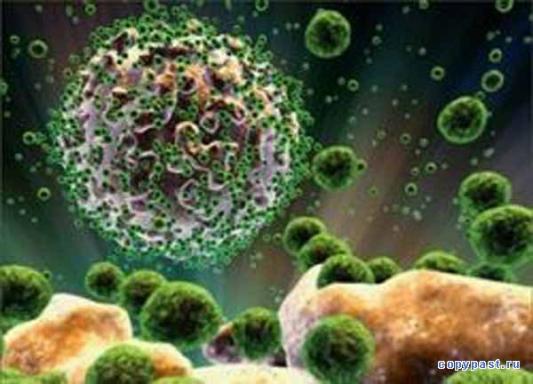 1-я гипотеза:
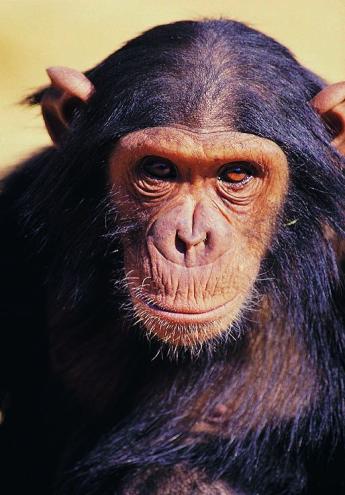 Обезьяний вирус мог попасть в организм человека, перетерпеть там ряд мутаций, в результате чего возник новый неизвестный вирус.

Недостаток гипотезы – не ясен начальный путь распространения инфекции среди человека.
2-я гипотеза:
ВИЧ завезли с дешевыми препаратами для переливания крови и органами для пересадки, которые в больших количествах закупались американскими предпринимателями  в середине ХХ века в развивающихся странах Африки.
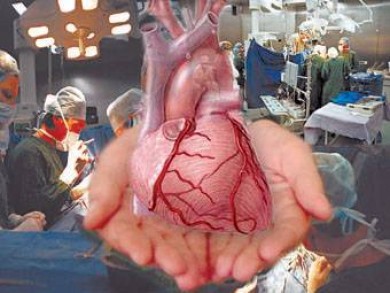 3-я гипотеза:
ВИЧ является биологическим оружием, созданным искусственным путем в военно-исследовательских лабораториях США в 1977 году

   Недостаток гипотезы –ученые доказали, что вирус должен был существовать задолго до 1977 года.
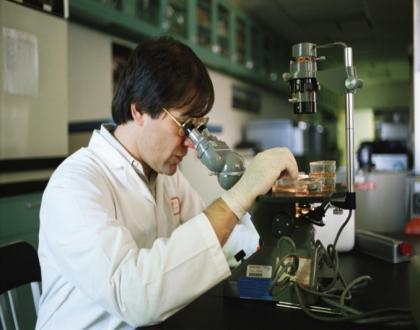 Вывод:
единой гипотезы о происхождении ВИЧ не существует
Схема строения вируса иммунодефицитачеловека (ВИЧ, AIDS).
1 – молекула РНК, 
2 – фермент обратная транскриптаза
3 – белки и ферменты вируса, 
4 – внутренний капсид, 
5 – белковая оболочка капсида, 
6 – наружная липо-протеиновая оболочка вируса,
7 – белок Р120 наружной оболочки, 
8 – белок Р41 наружной оболочки
ВИРУС СПИДА поражает ВАЖНЕЙШИЕ ОРГАНЫ ЧЕЛОВЕКА
Легкие
Желудочно-кишечный тракт
Нервная система
Почки
Как реагирует иммунная система на проникновение ВИЧ в клетку?
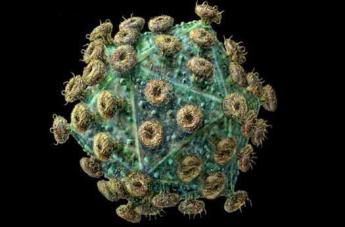 стадии ВИЧ/СПИДа:
1) инкубация;
2) стадия первичных проявлений: 
-фаза острой лихорадки,
-бессимптомная фаза,
-персистирующая генерализованная  лимфаденопатия;
3) стадия вторичных изменений;
4) терминальная стадия.
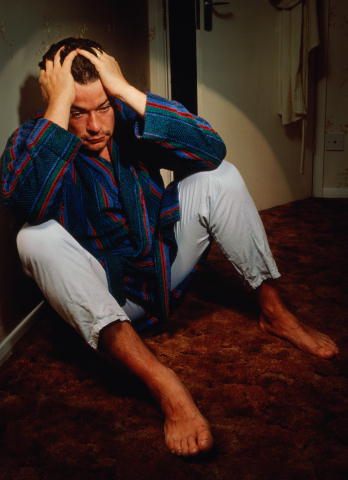 Язвы на теле больного ребенка
Язвы в ротовой полости
Лицо больного мужчины
Язвы на теле больного ребенка
Необычность ВИЧ-инфекции в том, что было выявлено воспаление легких, вызванное особым микроорганизмом из рода пневмоцист (пневмоцистная пневмония) у совсем молодых людей от 25 до 36 лет.
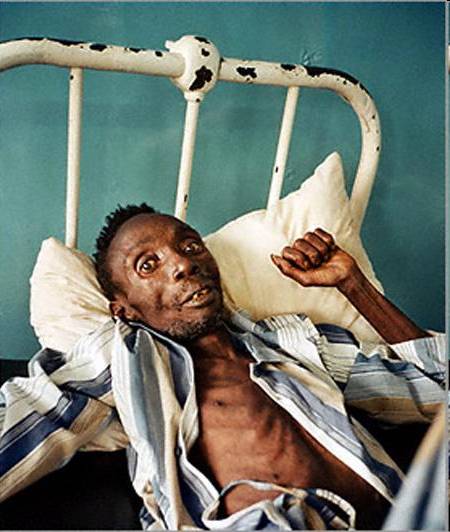 Необратимая потеря в весе (кахексия), повышенная температура тела, сильное ночное потоотделение, хроническая усталость, увеличение лимфатических узлов, постоянный кашель и расстройство кишечника – симптомы термальной стадии СПИДа
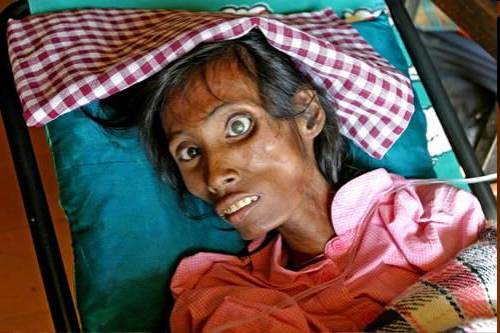 При инфицировании грудных детей смертность составляет от 75 до 100 % в возрасте до 5 лет.
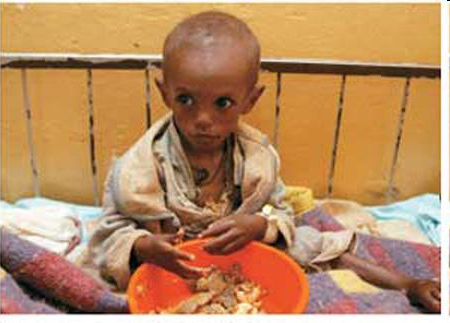 Саркома Капоши – опухоль кровеносных сосудов, которая появляется внезапно, очень много очагов на коже, очень высокая смертность (до 80%) в течение 2 лет; имеет вид пятен, бляшек, узелков бурого, темно-синюшнего или фиолетового цвета, возвышающих над кожей.
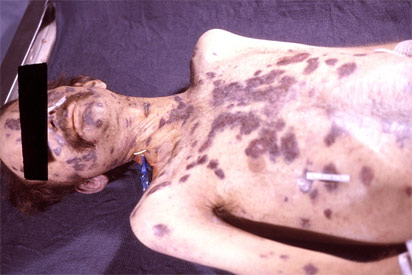 Многие люди считают, что они полностью застрахованы от заражения СПИДом, т.к. пути его распространения хорошо известны. Никто не даст гарантий, что это не коснется Вас или Ваших близких
Первый путь  -  от беременной женщины, зараженной СПИДом, ее ребенку во время беременности, родов и кормления грудью.(Вертикальный)
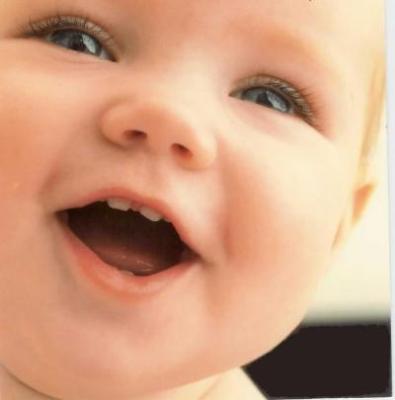 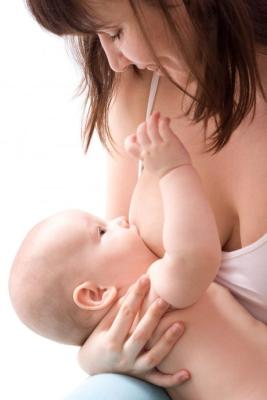 Второй путь - нанесение   татуировок (парентеральный)
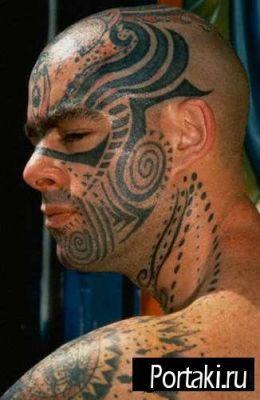 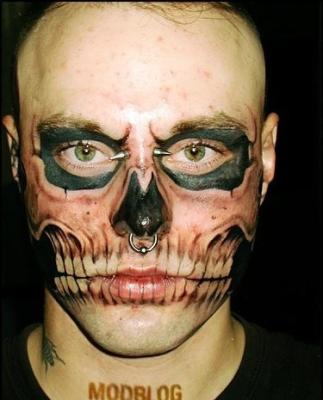 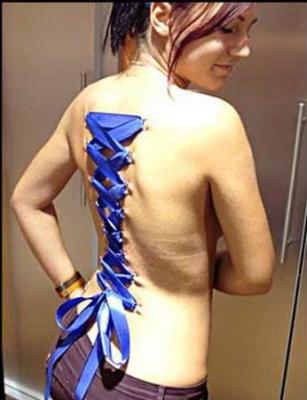 Третий путь - пирсинг, проведение ритуалов , связанных с использованием человеческой крови.
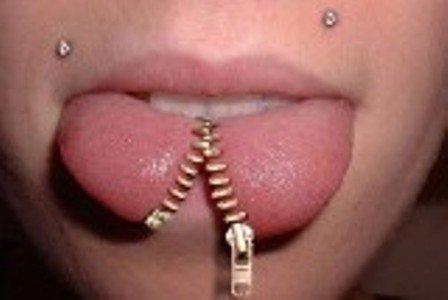 Четвертый путь-это попадание крови инфицированного ВИЧ или больного СПИДом человека в организм здорового. Это может произойти при переливании крови инфицированных ВИЧ доноров и при использовании не стерильных медицинских инструментов.
Пятый путь –незащищённый (без презерватива) половой контакт с инфицированным человеком. Чем с большим количеством партнёров человек вступает в половые отношения, тем выше вероятность того, что рано или поздно он окажется инфицированным ВИЧ.
Шестой путь- введения крови или ее препаратов, содержащих вирус, внутривенное введение лекарственных препаратов или наркотических веществ.
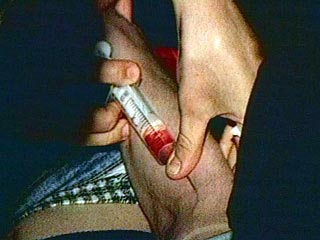 Трансплантация органов
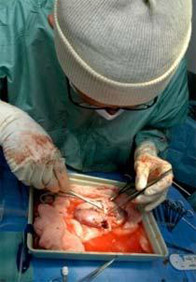 Таким образом врачи говорят о 3 основных путях передачи ВИЧ1. Парентеральный (через кровь.)2.Вертикальный (от ВИЧ + матери к плоду)3. Половой (самый распространенный)
Вирус не передается:
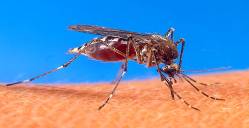 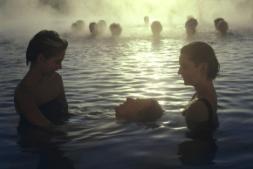 Через воздух
При разговоре
При пользовании общей посудой
Через рукопожатие
Через поцелуй
Через пищу
Через предметы домашнего обихода
При купании в бассейне, в душе
Через спортивные предметы
Через общение с домашними животными
Через укусы насекомых
При уходе за больными
В общественном транспорте
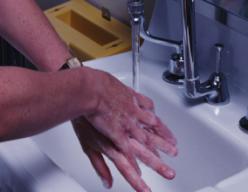 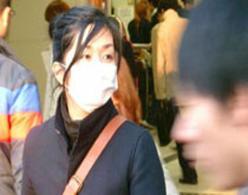 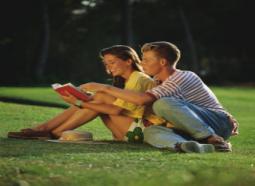 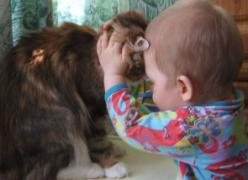 Вывод:
ВИЧ – опасное  заболевание, которое поражает все органы и системы  организма.
ВИЧ передается только от человека к человеку (видоспецифичный). 
Лекарства, полностью  вылечивающего от ВИЧ нет, но есть лекарства, поддерживающие иммунную систему.
Для того чтобы знать о том, больны Вы или нет – достаточно сдать кровь.
Анализ делается бесплатно и по желанию – анонимно!
Чтобы не заболеть – необходимо пересмотреть свое поведение в сторону менее раскованного.
Возможна ли диагностика СПИДа?
При проникновении вируса в организм возникает ответная реакция, образуются антитела. 
Эту реакцию можно выявить специальными методами, при исследовании образцов крови. 
Положительная реакция говорит, что человек заразился
Тест на ВИЧ-антитела обязательно проходят доноры, беременные, наркоманы во время лечения
Добровольно тест может пройти любой человек
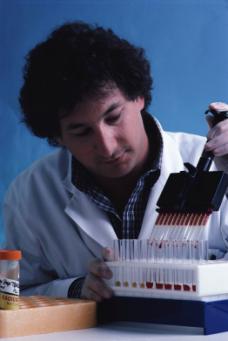 Выход есть!
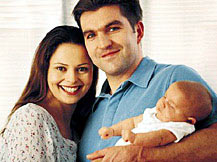 Вовремя начатая ,современная  терапия позволяет  Вич - позитивным людям в 95 % случаев родить здорового ребенка.
Знаменитости,умершие 
от
СПИДа
Солист группы  «Queen» рок-звезда   Фредди   Меркьюри  умер в 1991 году в возрасте 45 лет
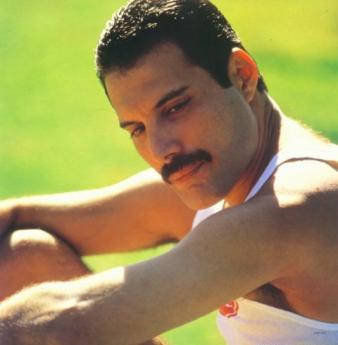 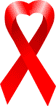 Курт  Кобейн  (солист группы «Nirvana») - самая богатая знаменитость среди мертвых умер 5 апреля 1993 г. В возрасте 27 лет.
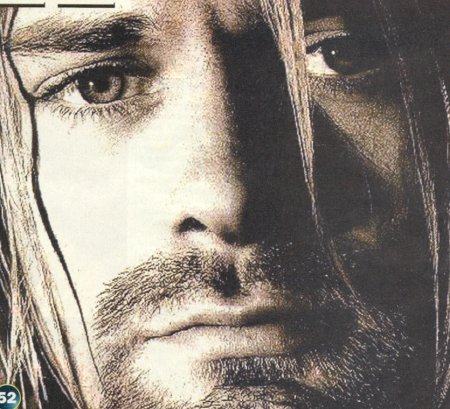 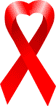 Офра  Хаза умерла от СПИДа, что оказалось серьёзным ударом по её "имиджу" и "авторитету ортодоксальной иудейки".
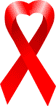 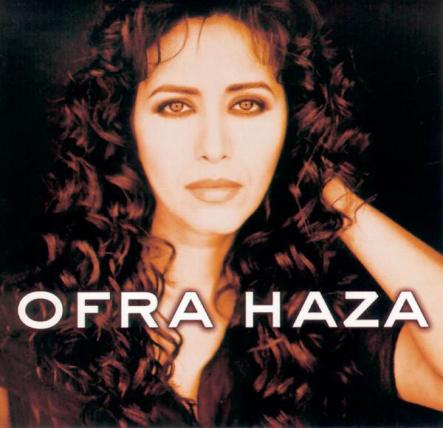 Звезда Голливуда   Энтони    Перкинс   умер в 1992 году в возрасте 60 лет.
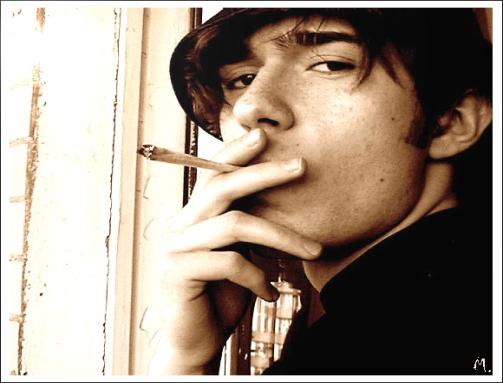 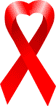 «  спид   не есть посланное свыше наказание  Божье. это испытание должно помочь людям переосмыслить такие  понятия , как любовь и взаимопонимание».
Танцовщик Рудольф Нуриев в 1993 году в возрасте 54 лет.
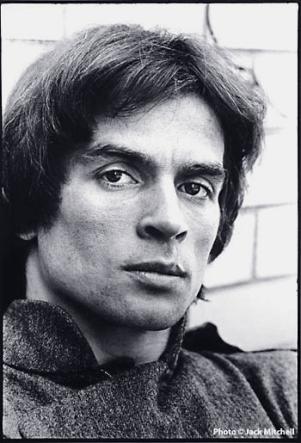 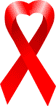 Философ Мишель Фуко в 1984 году в возрасте 57 лет.
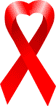 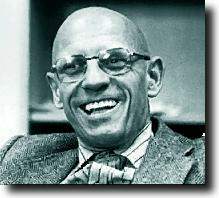 В 1992 году от СПИДа умер знаменитый американский писатель-фантаст Айзек Азимов.
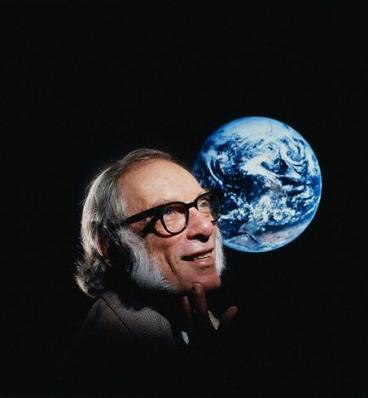 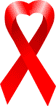 «Классик современной фантастики узнал о   том, что  он инфицирован ВИЧ только через шесть лет после  заражения. он принял решение не сообщать о болезни и не вызывать паники среди поклонников».
Сейчас многие знаменитости : деятели искусства, певцы, музыканты, журналисты и телеведущие открыто говорят о своем ВИЧ+ статусе. Это помогает другим людям не отчаиваться и жить дальше.
ВИЧ – это не приговор, а болезнь, с которой можно жить и вести полноценную жизнь, если принимать лекарства и отказаться от вредных привычек.
Здоровые люди должны быть толерантны к ВИЧ +!
1 декабря-Всемирный день профилактики ВИЧ/СПИДа.
Символом борьбы против СПИДа стала  красная ленточка. Предложил этот символ американский художник Франк Мур в 1991 году.
       Красную ленточку прикалывают к одежде.
       Чем больше людей наденут красную ленточку,  тем слышнее будет голос тех, кто требует внимания к проблеме СПИДа.
19 мая - день памяти людей, умерших от СПИДа
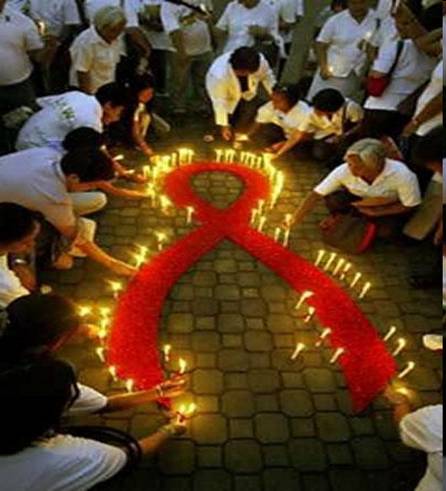 Задание 1
Каким путем можно заразиться СПИДом? 
   А — при пользовании одним стаканомБ — при переливании кровиВ — при укусе насекомого
Задание 2
Какие кровяные клетки поражаются при заболевании СПИДом? 
   А — лейкоцитыБ — эритроцитыВ — тромбоциты
Задание 3
Что такое «период окна»?
Сколько должно пройти времени с момента заражения, чтоб результат был достоверным?
Задание 4
Что такое СПИД? 
   А — заболевание печениБ — снижение иммунитетаВ — заболевание нервной системы
Задание 5
Какие симптомы характерны для проявления у человека иммунодефицита? 
   A — увеличение лимфатических узловБ — появление сыпиВ — ухудшение настроения